Project 7: IoT Augmented Physical Scale Model of a Suburban HomeREU Students: Estefanía Sánchez and Caitlin PetroFaculty mentor(s): Damla Turgut and Ladislau Bölöni
Graduate mentor(s): Safa Bacanli and Furkan Çimen
Week 6  (Monday June 21 – Friday June 25, 2021) 

Accomplishments:
Finished all baseline simulations
Formatted data properly to be put into ML algorithms
Graphed the data
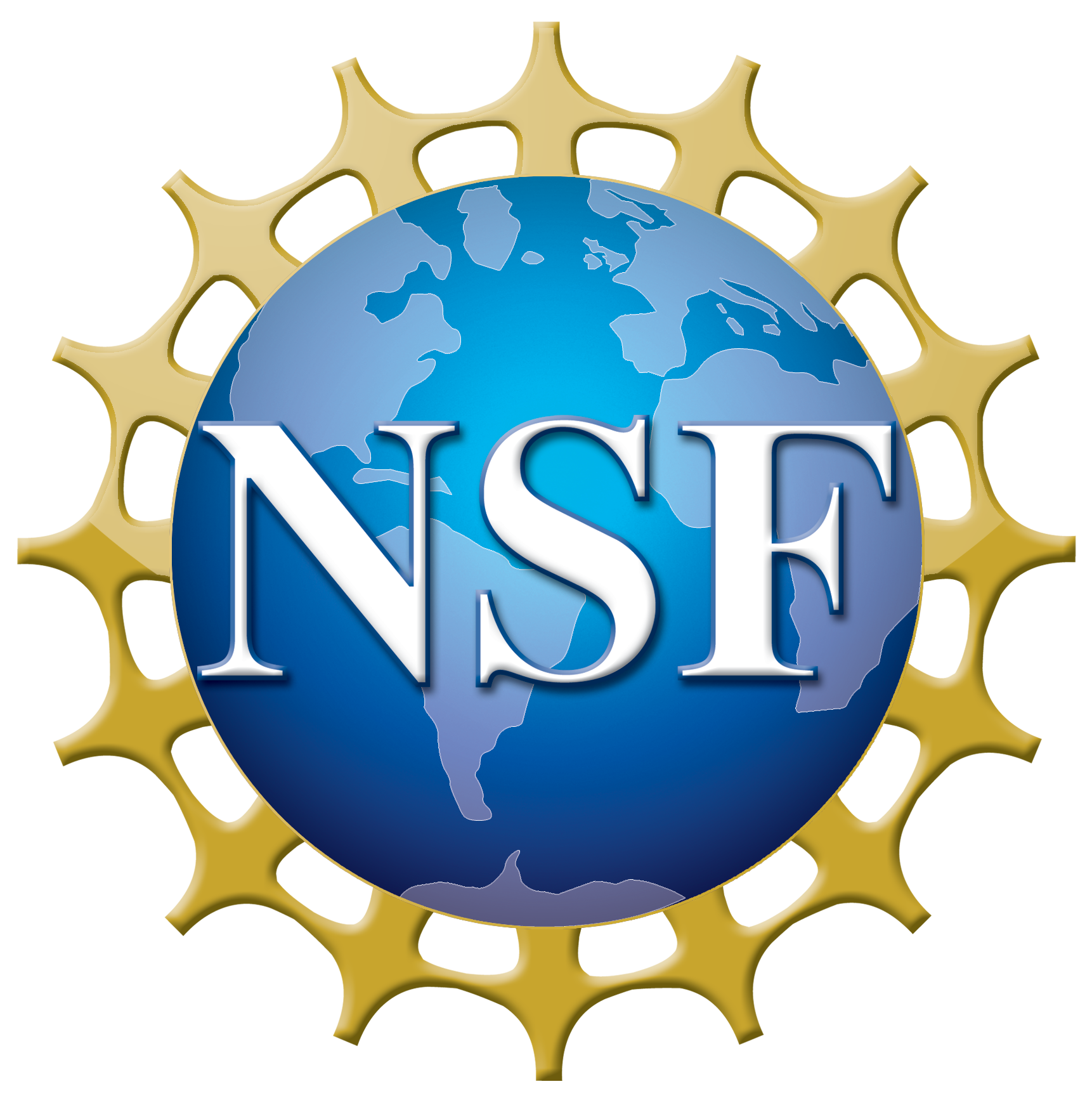 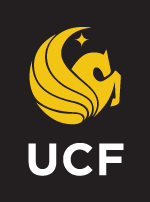 NSF REU Research Experience on Internet of Things 2021
Cont.
Problem & Solutions:
Furkan discovered that the heater in the house had not been working for a bit
We decided to remove the heater data from our dataset
Sensor misreadings removed from data left blank cells in files, complicating the development of batch files
Linearly interpolated the data to fill in blank cells
Data was in 20 separate output files and combining them normally would make the data not sequential
Properly formatted and batched the data separately and then combined it
Plans for next week:
Try other types of predictive models
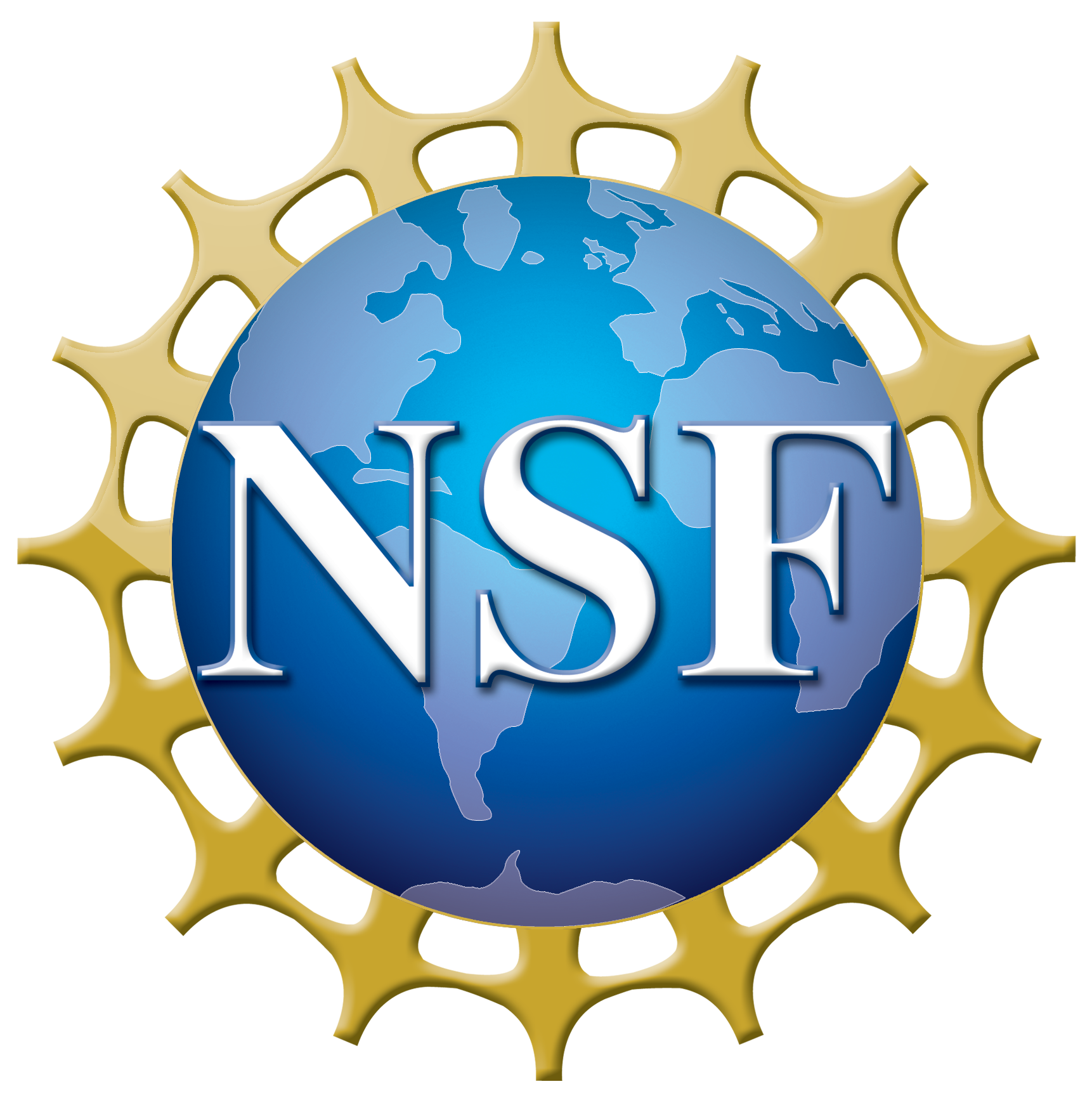 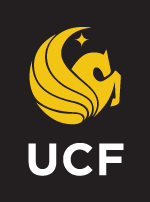 NSF REU Research Experience on Internet of Things 2021
Linearly Interpolating Data
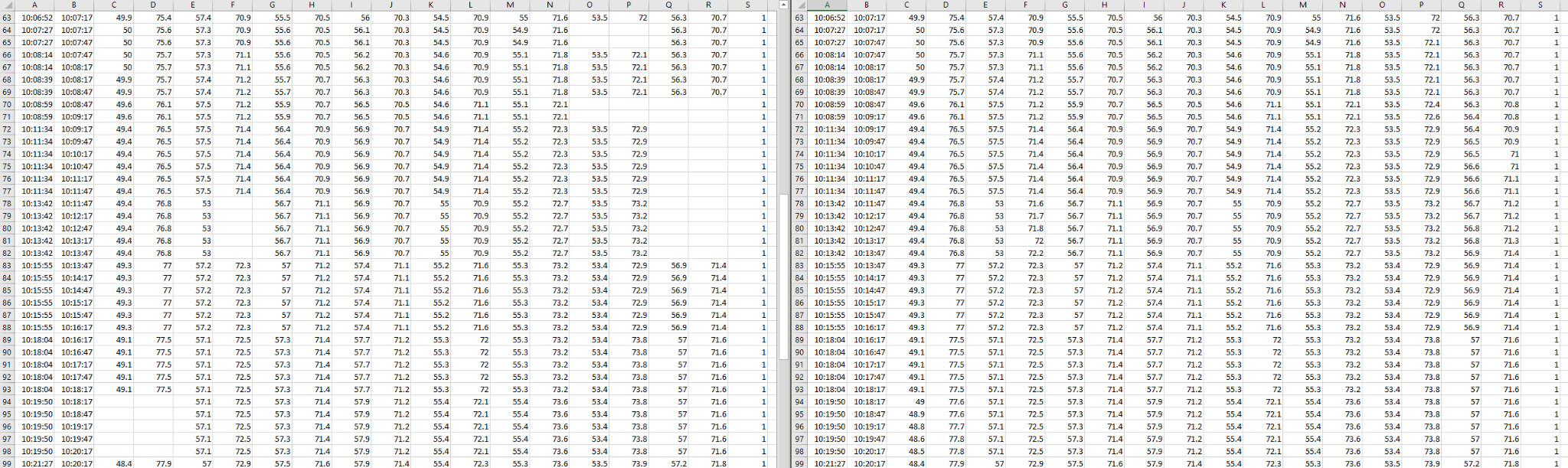 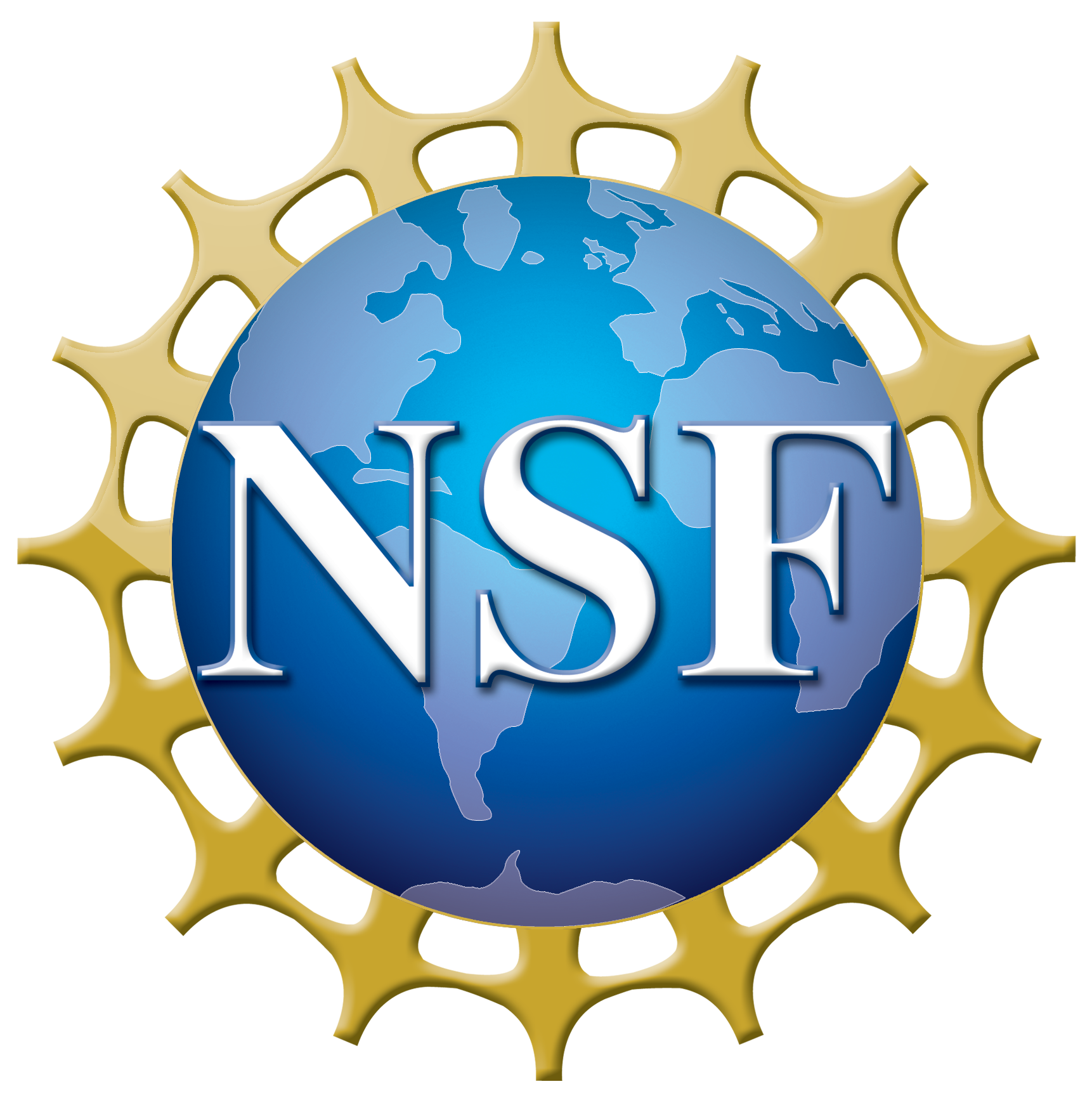 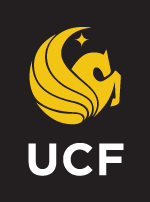 NSF REU Research Experience on Internet of Things 2021
Stripped Data
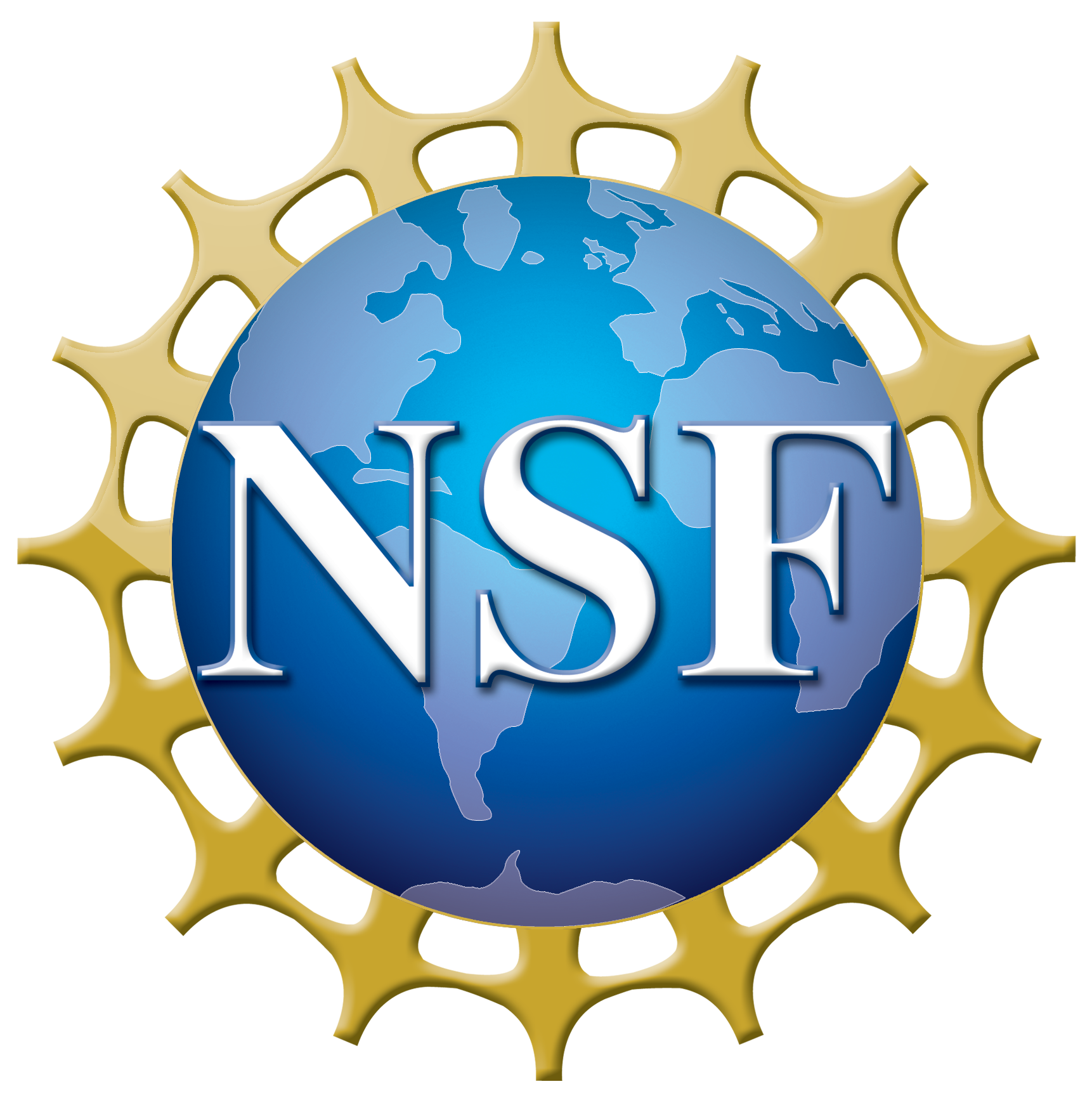 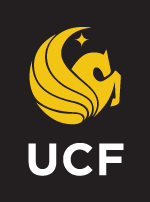 NSF REU Research Experience on Internet of Things 2021